Hydrologie 2
nach dem Skript von Prof. Dr. A. Alf
(p) 2000 by A. Voigts
spektrale Lichtdurchlässigkeit
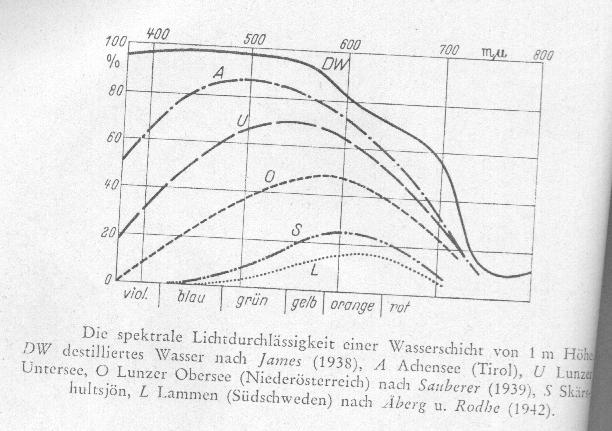 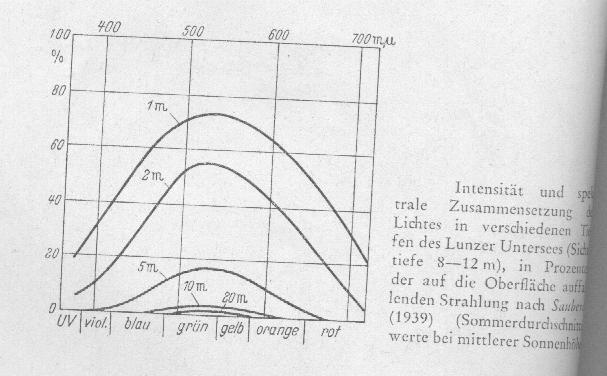 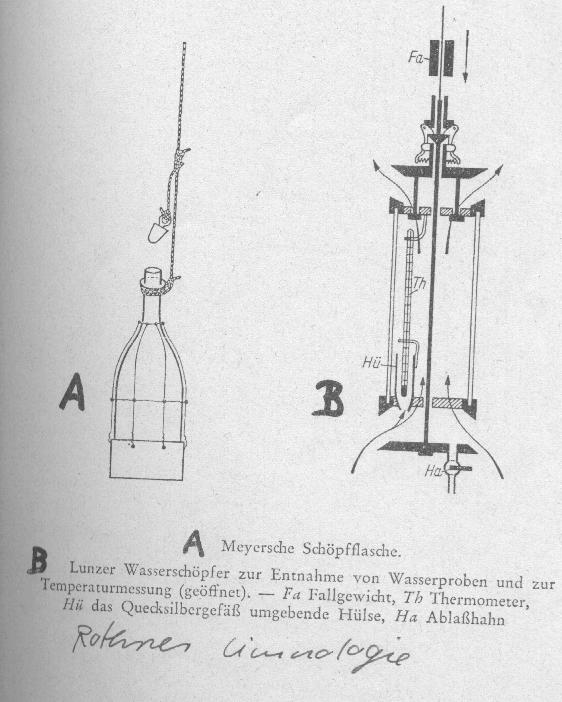 Meyer’s Schöpfflasche
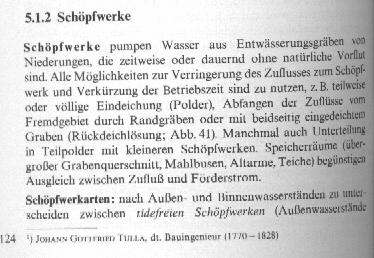 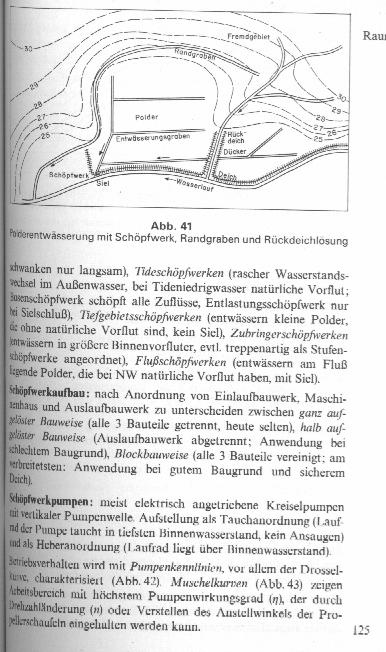 Seentemperatur in Abhängigkeit von der Tiefe
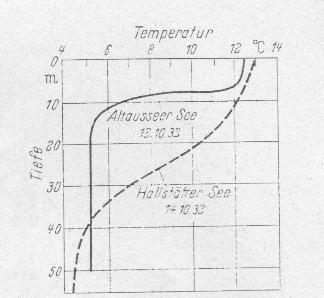 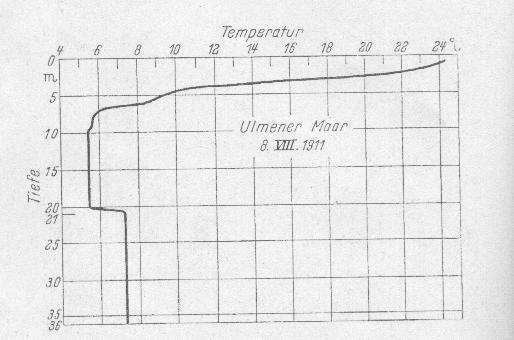 Zirkulation
Zirkulation
In der Limnologie versteht man unter Z.  die großräumige Umwälzung der Wassermasse eines Sees von der Oberfläche zur Tiefe bei Temperaturgleichheit durch den Wind als Antriebsenergie
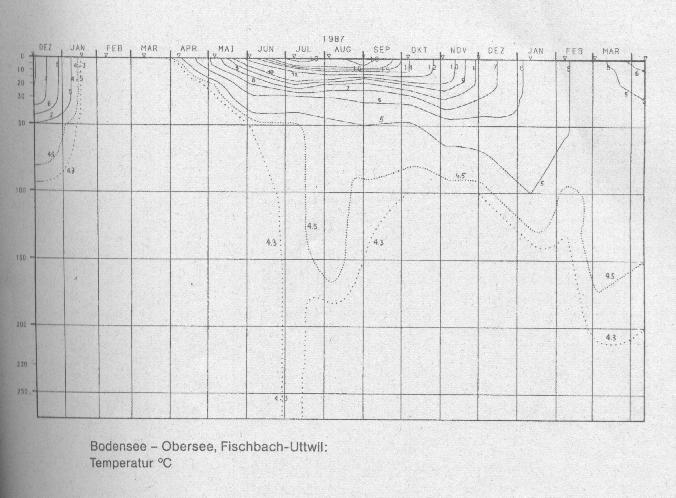 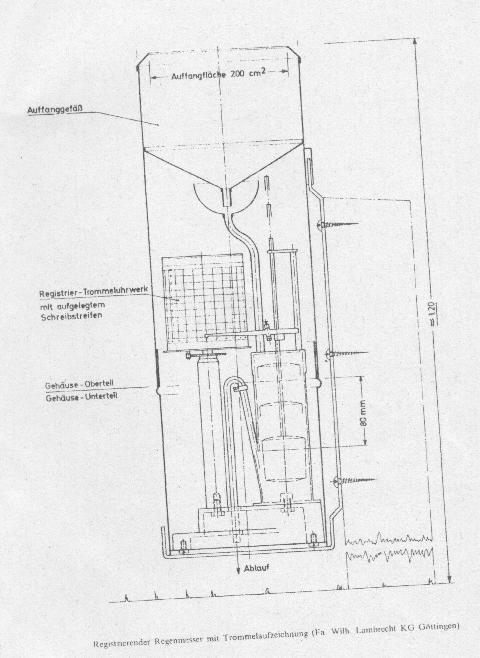 Regenmessung
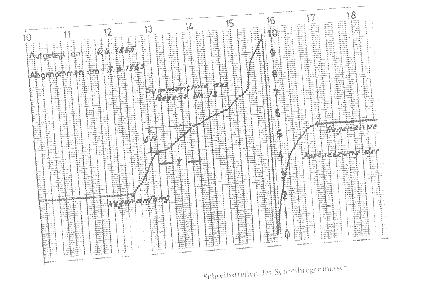 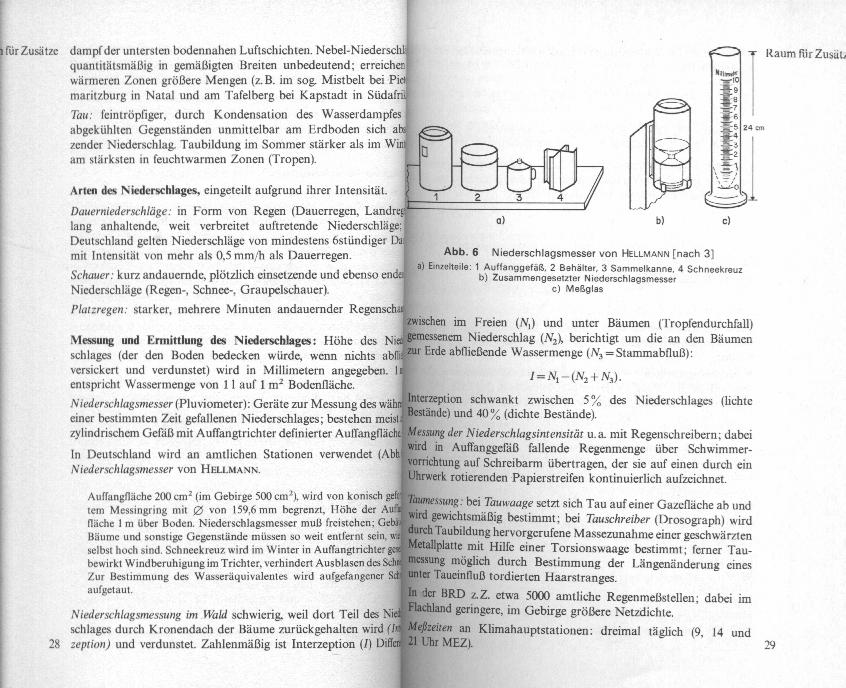 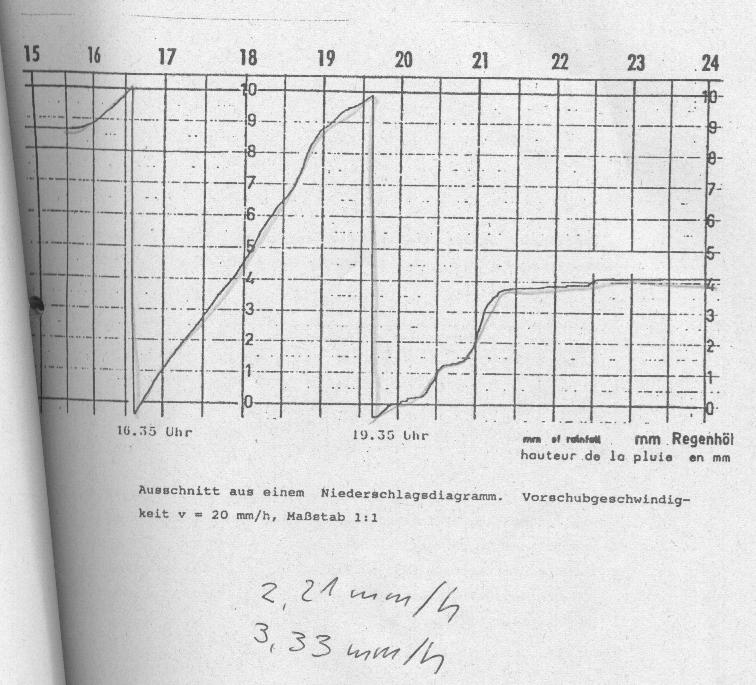 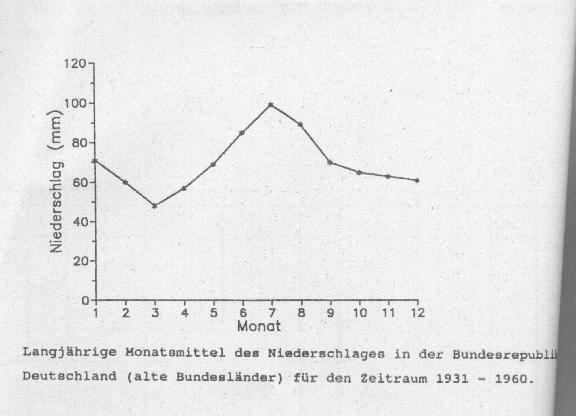 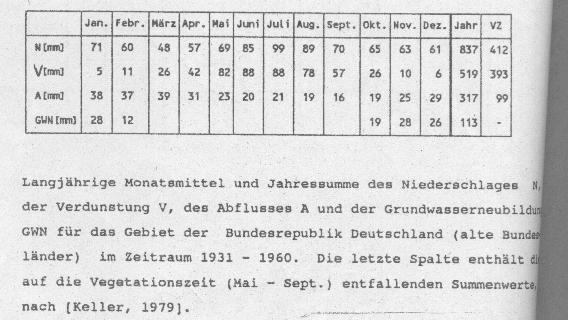 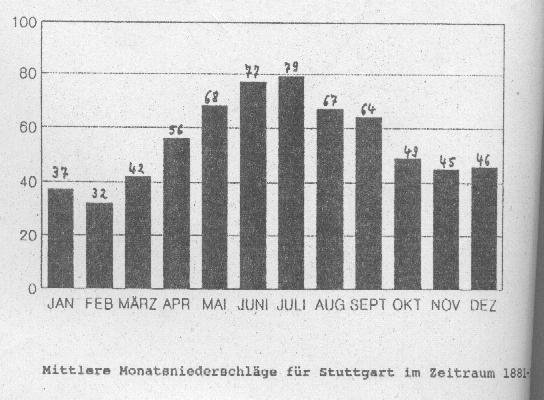 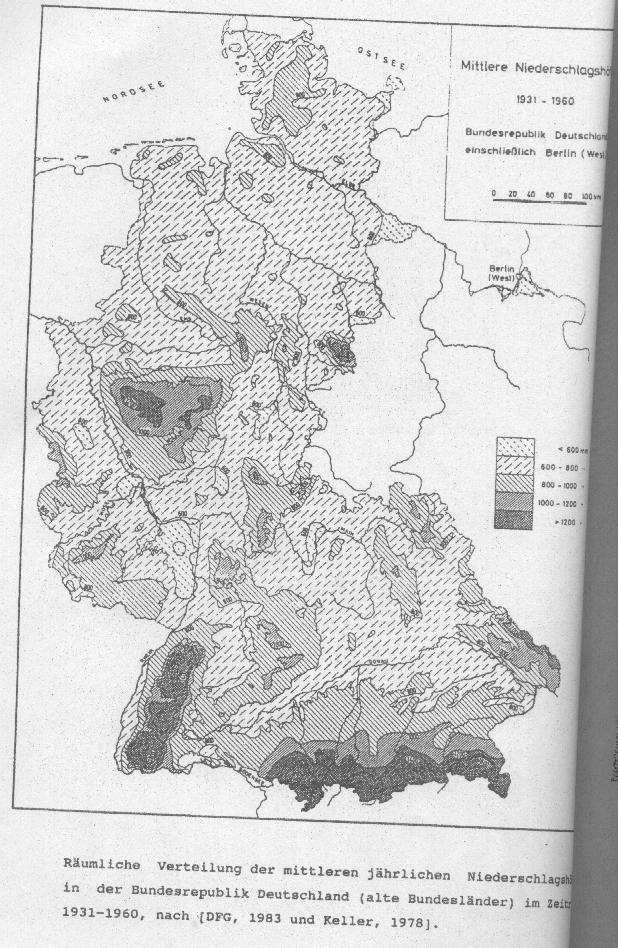 Niederschlag in Deutschland
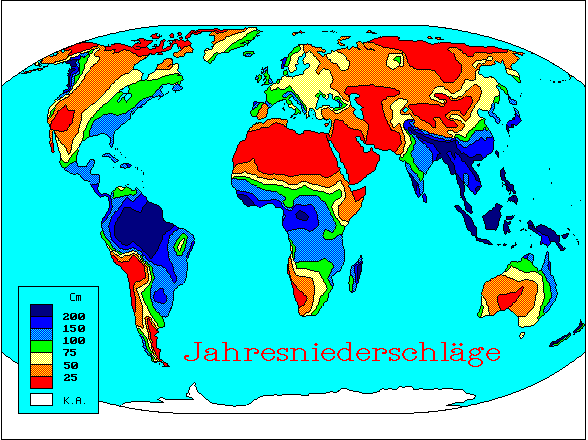 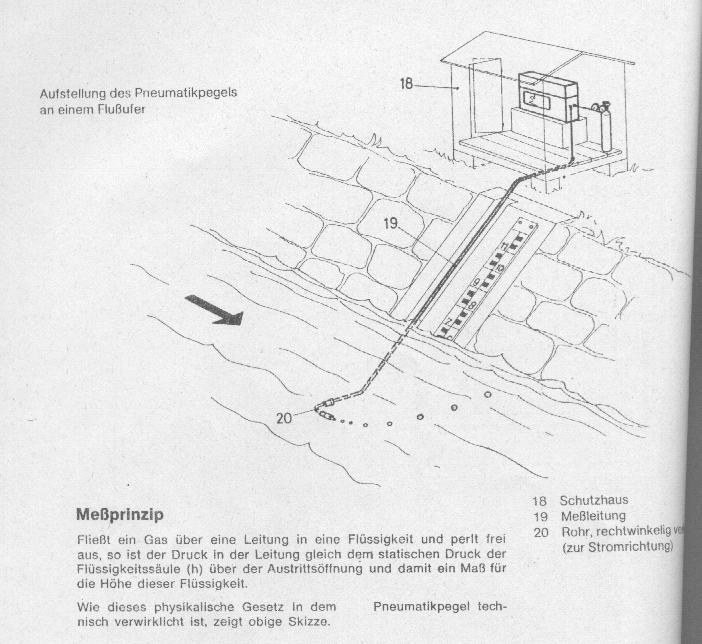 Mes-sung der Fließge-schwin-digkeit
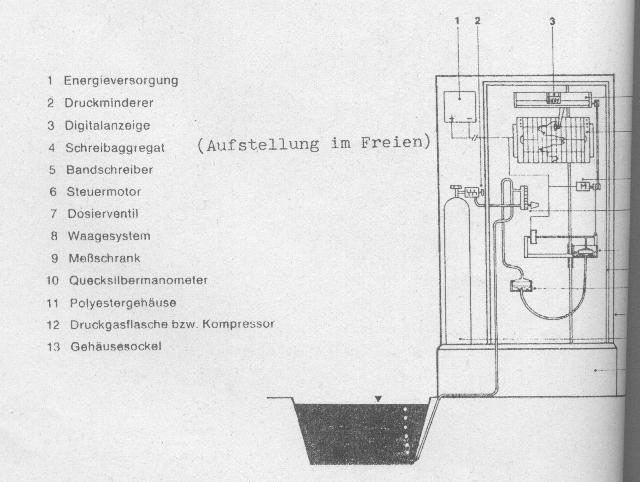 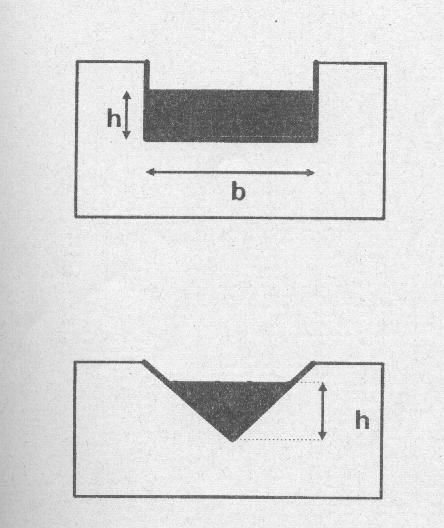 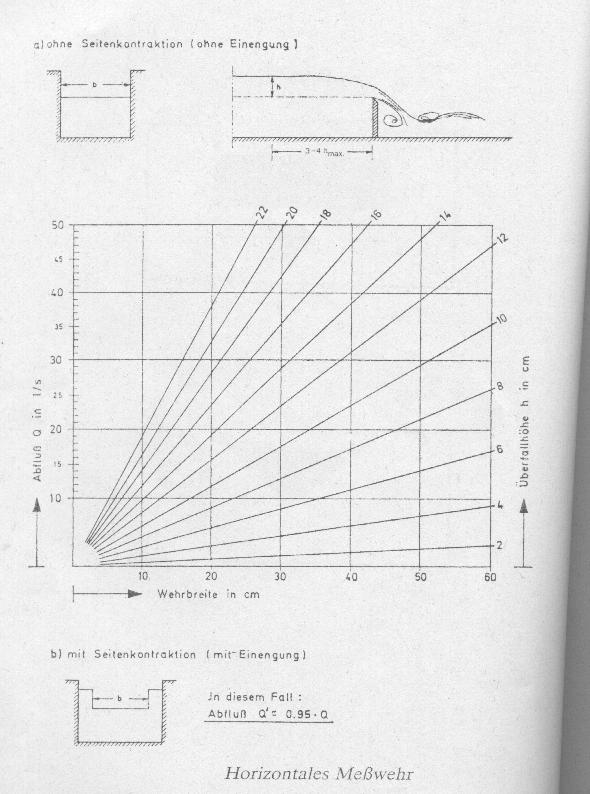 Hydraulischer Radius (Grund des Vorzugs)
kleiner Radius
=> große Strömung
Q
großer Radius 
=> kleine Strömung
Q
Q = Querschnitsfläche, desto größer der Umfang des Drecks , desto größer der hydraulische Radius
desto kleiner Q und da v=Q/t, desto kleiner v ! t =Tiefe v [m/s] Q[m^2/s]
Überfallhöhe auf Wärmemenge
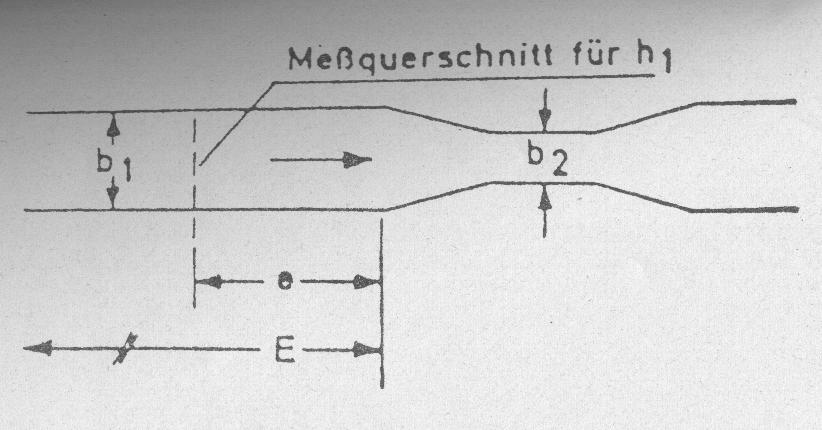 Es gibt ablesediagramme für Durchfluß Q, Einschnürungsbreite b2 und Wassertiefe h1
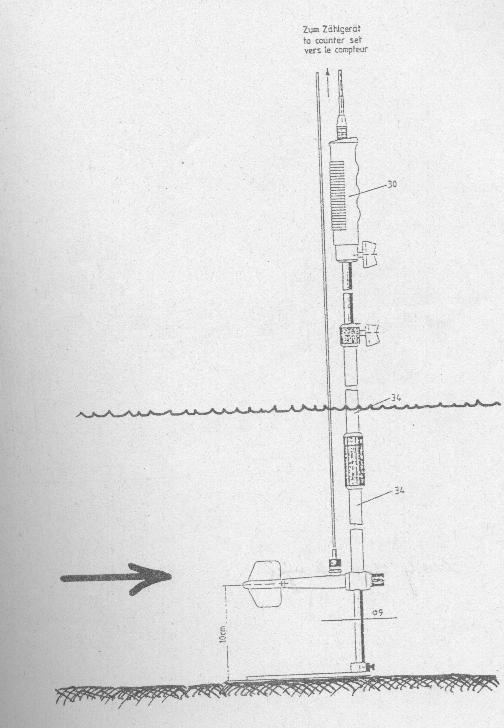 Zählgerät zur Bestimmung der Fließgeschwindigkeit
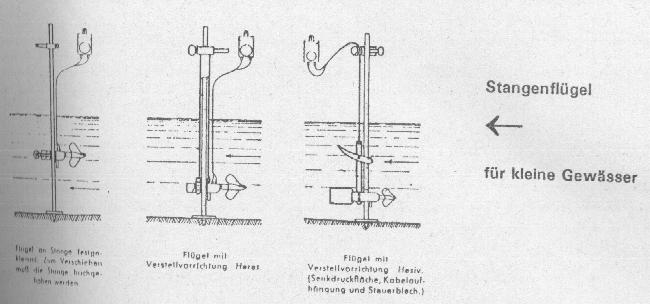 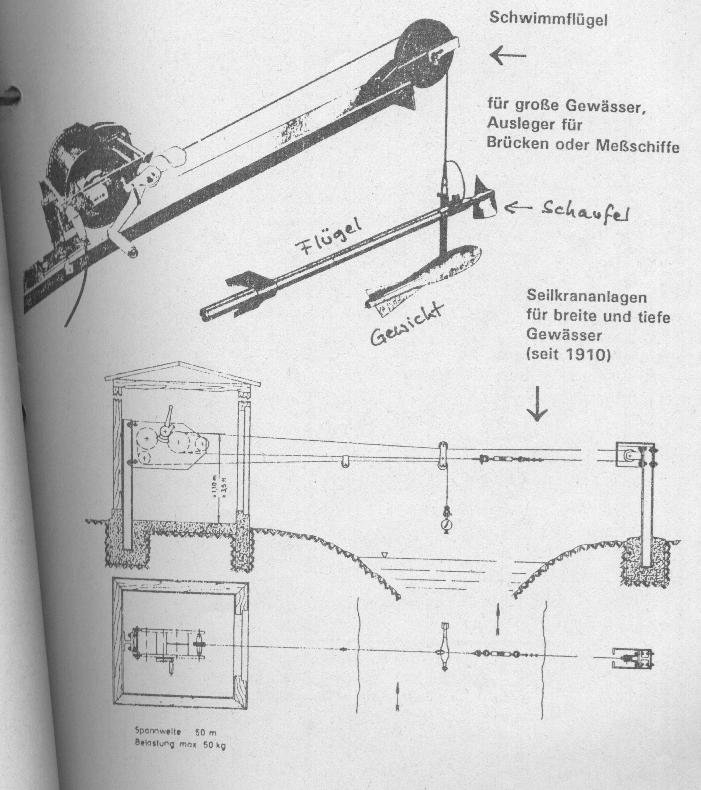 Flußgeschwindigkeitsmessung mit dem Tauchstab von Jens
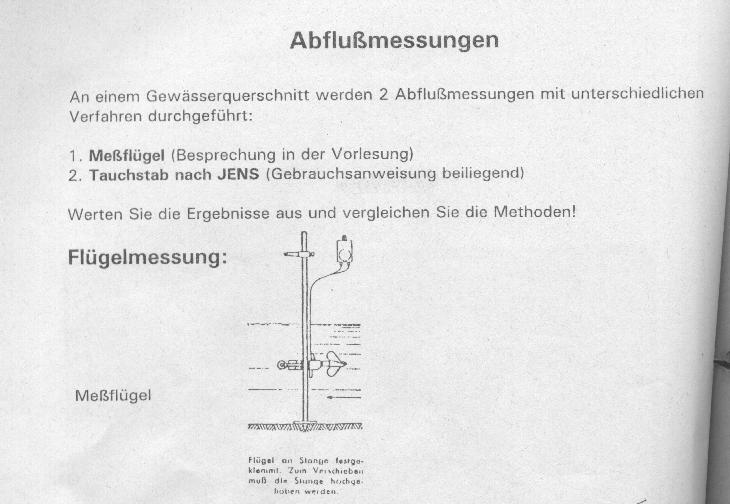 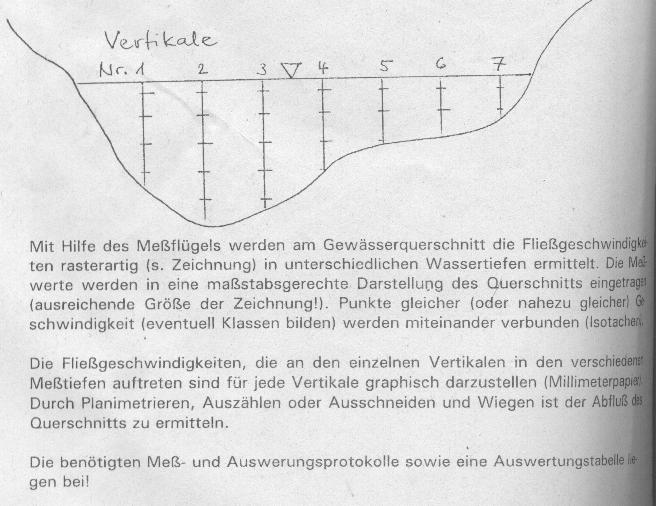 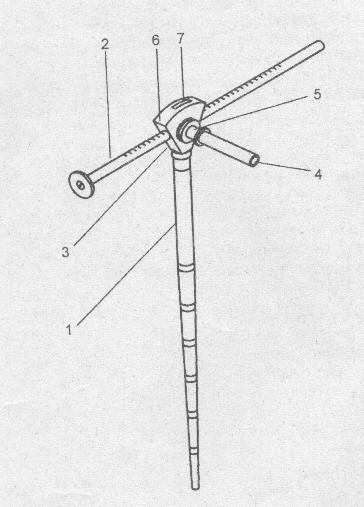 Der Tauchstab nach Jens
1 Meßstab
2 Gewichtsstab
3 Gerätekörper
4 Handgriff
5 Rastring
6 Ablesekante
7 Wasserwaage
Durchführung der Messung
1. Man stellt sich in den Strom, so daß man voll das eine Ufer vor und das andere hinter sich hat.
2. Der Meßstab wird zum Boden gebracht, leicht angehoben, daß er pendeln kann. Handgriff (3) im rechten Winkel zur Fließrichtung
3. Wasserwaage ausrichten, mit dem Rastring ohne Drehung des Handgriffs , durch nach rechts drehen , die Stellung des Gewichtsstabes fixieren.
4.Tiefe und Strömungsgeschwindigkeit bestimmen
Abflußmessung
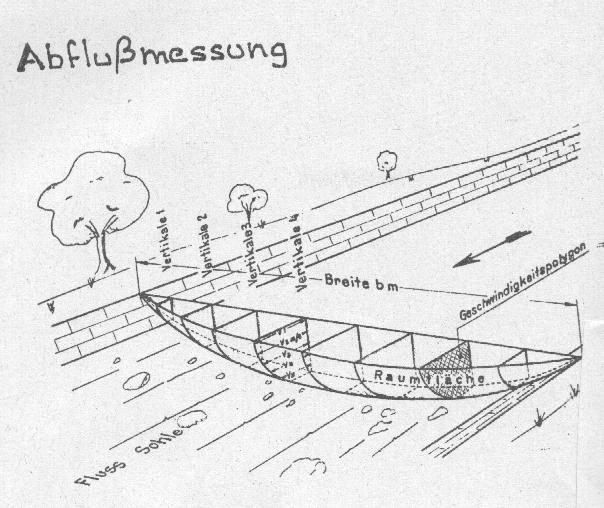 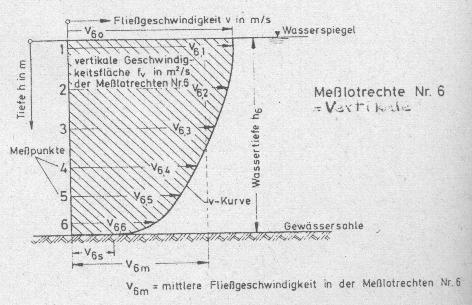 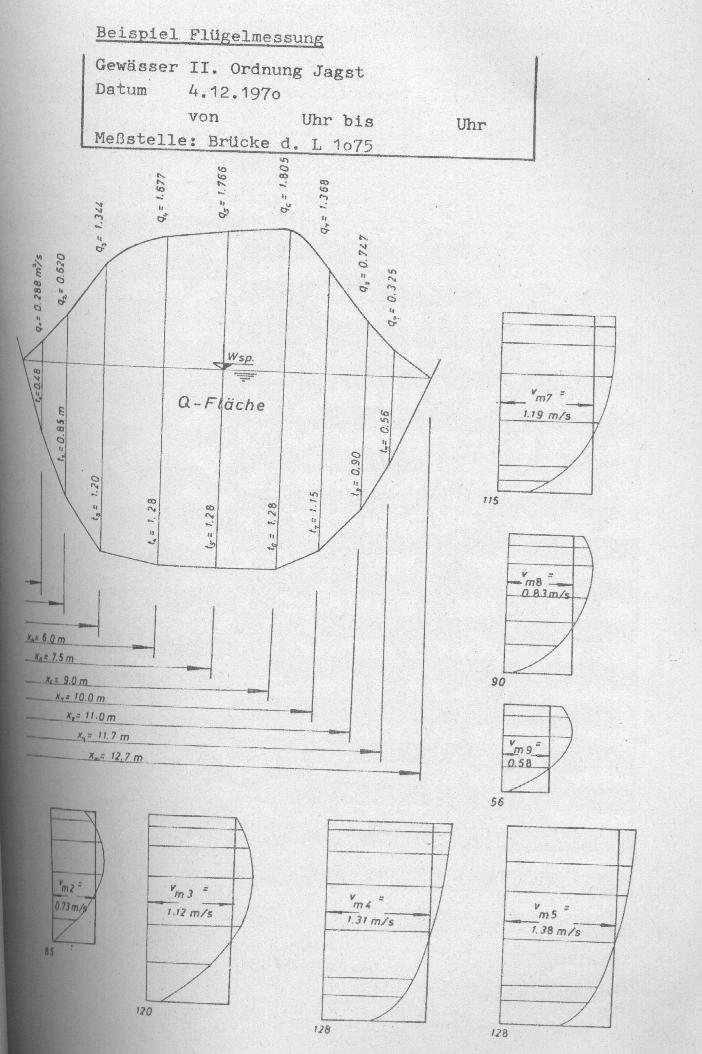 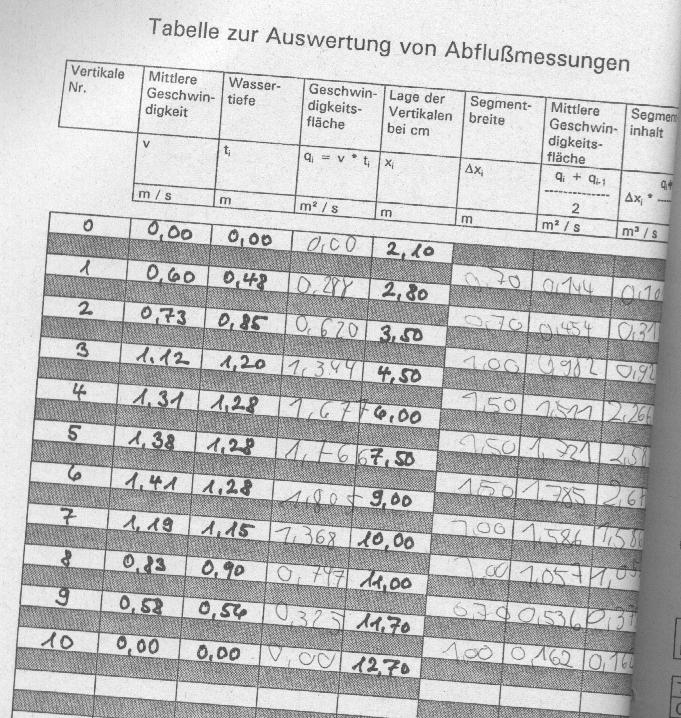 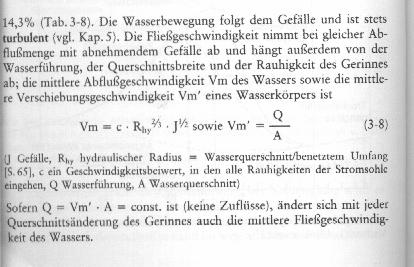